‘Welcome to Year 4’Information for Parents/Carers of children in Year 4
4JRJ
Class Teacher
Miss Jennings
TA: Mrs Smith
(Mon-Thurs)
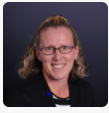 TA: Mrs Lewis
(Friday)
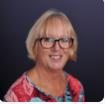 TA: Mr Twynam
(Thursday PM)
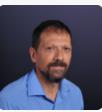 Maths, English, Spelling and Reading Masters are taught daily.
Term 1 and Term 2: Rotten Romans.

Term 3 and Term 4: Raging Rivers.

Term 5 and Term 6: Terrible Tudors.
For Year 4, PE is every Wednesday and Friday afternoon , please ensure that your child wears their PE kit to school on this day. 

Kit should consist of a white PE shirt, black shorts/tracksuit bottoms and trainer/plimsols please.
School uniform should consist of a white polo shirt, jumper/cardigan/fleece, grey trousers/shorts/skirt/dress and black shoes please.
 
Please ensure your child’s name is on all of their items of clothing and belongings, thank you.
Please ensure your child brings their Bag/ Book Bag, reading book and reading record and spelling journal to school everyday. This way we can ensure that they get all necessary letters, Home Learning and Spellings.
Positive Behaviour Management
Our behaviour policy revolves around positive behaviour management, we use the traffic light system which all children are familiar with.

Children are rewarded with dojo points.
Snack

Children can bring in their own healthy snack for breaktime.  

This can be a piece of fruit/vegetable/yoghurt/cheese but no sweets, crisps or chocolate please, thank you.

Please ensure names are on water bottles and lunchboxes.
We are really looking forward to this coming year and hope you are too!